МЕРЫ ПОДДЕРЖКИ БИЗНЕСА В УСЛОВИЯХ ПАНДЕМИИ В ЧАСТИ ПРЕДОСТАВЛЕНИЯ ОТСРОЧКИ (РАССРОЧКИ) ПО НАЛОГАМ

УФНС России по Ярославской области
27.04.2020
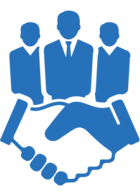 МЕРА ПОДДЕРЖКИ: отсрочка (рассрочка) по налоговым платежам на срок от 3-х месяцев.
НОРМАТИВНЫЙ ИСТОЧНИК: Правила предоставления отсрочки (рассрочки) по уплате налогов, авансовых платежей по налогам и страховых взносов (далее – Правила), утвержденные постановлением Правительства Российской Федерации от 02.04.2020 № 409 (далее – Постановление).
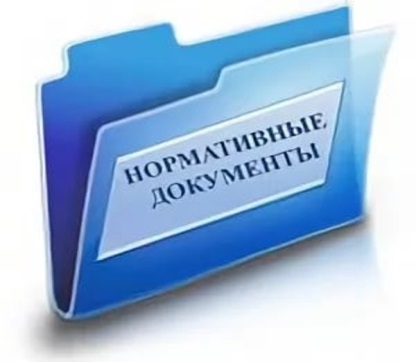 ДЛЯ КОГО? ДОЛЖНЫ СОБЛЮДАТЬСЯ ОДНОВРЕМЕННО ДВА УСЛОВИЯ:
Первое. Организации и предприниматели из сфер деятельности, наиболее пострадавших от ухудшения ситуации в связи с распространением новой коронавирусной инфекции (перечень таких отраслей утвержден постановлениями Правительства Российской Федерации от 10.04.2020 № 479, от 03.04.2020 № 434, от 18.04.2020 № 540).
Для удобства проверки относимости заинтересованного лица к пострадавшей отрасли на сайте ФНС России запущен сервис: https://service.nalog.ru/covid2/

Второе. Снижение доходов в I-ом или последующих кварталах 2020 г. не менее чем на 10 % или получение убытков (пункт 3 Правил).
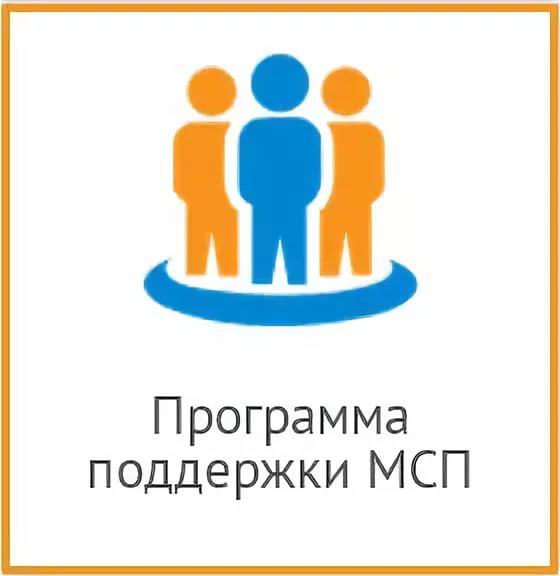 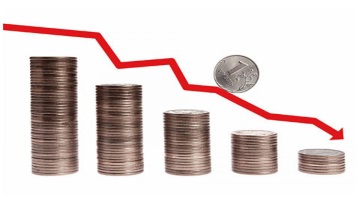 ПО КАКИМ НАЛОГАМ МОЖЕТ БЫТЬ ПРЕДОСТАВЛЕНА ОТСРОЧКА (РАССРОЧКА)?
По налогам, авансовым платежам по налогам и страховым взносам, срок уплаты которых наступил в 2020 году, за исключением указанных в пункте 2 Правил налогов и платежей, уплачиваемых налоговыми агентами (пункты 6, 9 статьи 61 Кодекса).
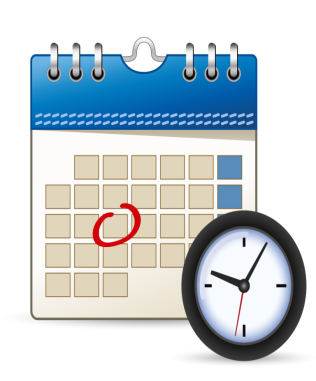 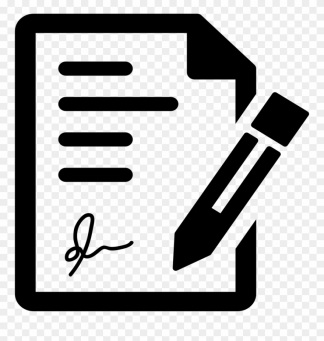 КОГДА МОЖНО ПОДАВАТЬ ЗАЯВЛЕНИЕ ОБ ОТСРОЧКЕ (РАССРОЧКЕ)?
Правилами предусмотрена возможность предоставления отсрочки (рассрочки) только по налоговым платежам, срок уплаты которых наступил, и по которым в налоговый орган сданы налоговые декларации (расчеты) (пункты 2, 4 Правил).
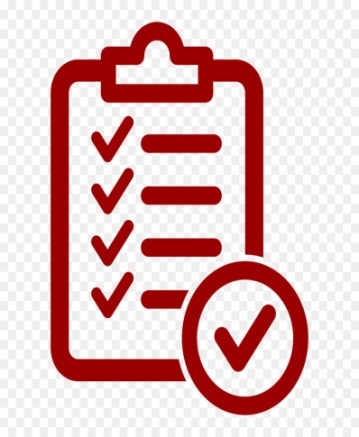 КОМУ НЕ НУЖНО ПОДАВАТЬ ЗАЯВЛЕНИЯ ОБ ОТСРОЧКЕ (РАССРОЧКЕ)?
Субъектам малого и среднего предпринимательства, осуществляющими деятельность в сферах (отраслях), наиболее пострадавших от распространения новой коронавирусной инфекции (перечни таких сфер деятельности утверждены вышеуказанными постановлениями Правительства Российской Федерации), которым пунктом 1 Постановления предусмотрен перенос срока уплаты налоговых платежей.
Также не следует обращаться за отсрочкой (рассрочкой) в соответствии с Правилами организациям, индивидуальным предпринимателям, не осуществляющим основную экономическую деятельность в наиболее пострадавших сферах (по основному виду экономической деятельности согласно ЕГРЮЛ, ЕГРИП на 01.03.2020). Правовые основания для предоставления отсрочки (рассрочки) указанным лицам Правилами не предусмотрены.
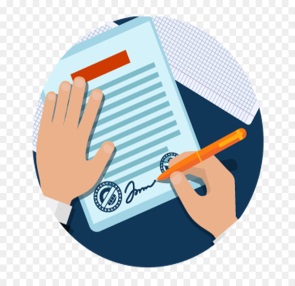 СКОЛЬКО ЕСТЬ ВРЕМЕНИ ДЛЯ ПОДАЧИ ЗАЯВЛЕНИЯ ОБ ОТСРОЧКЕ (РАССРОЧКЕ) В СООТВЕТСТВИИ С ПРАВИЛАМИ? 
Заявление об отсрочке (рассрочке) можно подать до 1 декабря 2020 г. (пункт 7 Правил).
КАКИЕ ДОКУМЕНТЫ НУЖНЫ ДЛЯ ПОЛУЧЕНИЯ ОТСРОЧКИ (РАССРОЧКИ)?
Заявление налогоплательщика и обязательство соблюдения условий отсрочки (рассрочки). Рекомендованные образцы размещены на Интернет-сайте ФНС России.
Для отсрочки (рассрочки) на срок более 6-ти месяцев дополнительно понадобиться график погашения задолженности и обеспечение в виде залога, поручительства или банковской гарантии (пункт 9 Правил).
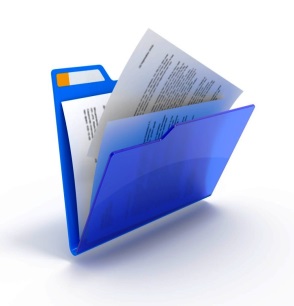 КУДА ОБРАЩАТЬСЯ?
В налоговый орган по месту нахождения организации (жительства индивидуального предпринимателя). Крупнейшие налогоплательщики обращаются в налоговый орган по месту постановки на учет в качестве крупнейшего налогоплательщика (пункт 6 Правил).
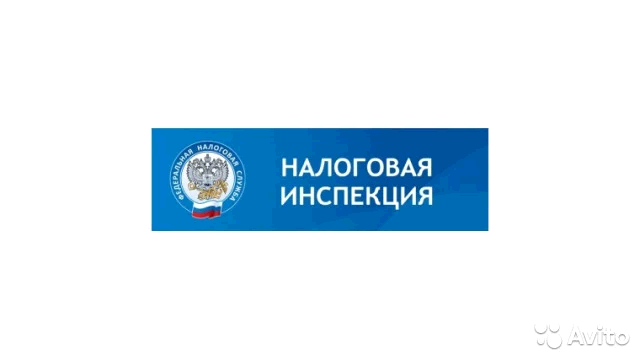 КАКОВЫ ПРЕИМУЩЕСТВА ДЛЯ БИЗНЕСА ПРИ ПОЛУЧЕНИИ ОТСРОЧКИ (РАССРОЧКИ) В СООТВЕТСТВИИ С ПРАВИЛАМИ?

При предоставлении отсрочки (рассрочки) на соответствующие суммы пени не начисляются, а уже начисленные пени пересчитываются по нулевой ставке (пункт 8 Правил).

Суммы налогов, по которым предоставлена отсрочка (рассрочка) в соответствии с Правилами, не подлежат взысканию при соблюдении условий предоставления отсрочки (рассрочки).   

Суммы, на которые предоставлена отсрочка или рассрочка, не учитываются при формировании справки об исполнении обязанности по уплате налогов, сборов, пеней, штрафов, процентов), поскольку срок для исполнения перенесенной обязанности еще не наступил.
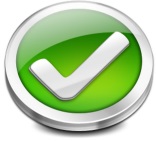 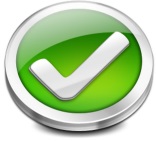 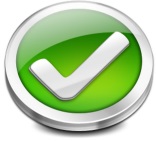 ЧТО ЕЩЕ НУЖНО ЗНАТЬ ДЛЯ ПОЛУЧЕНИЯ ОТСРОЧКИ (РАССРОЧКИ) ПО ПРАВИЛАМ?
Основания для получения отсрочки (рассрочки) налоговый орган проверит самостоятельно. Но для этого должна быть сдана налоговая отчетность, необходимые для проверки снижения доходов или получения убытка, начиная с I-го квартала 2020 г. Также должны быть сданы налоговые декларации (расчеты) по налогам, по которым запрашивается отсрочка (рассрочка). 

 
Подробнее на сайте ФНС России в разделе: «Коронавирус: меры поддержки бизнеса» https://www.nalog.ru/rn77/business-support-2020/
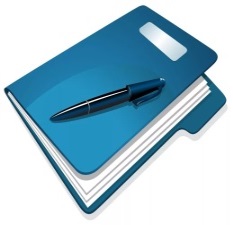 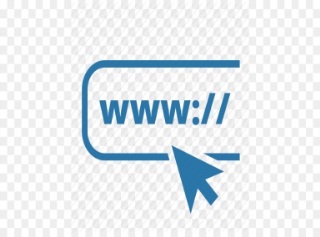